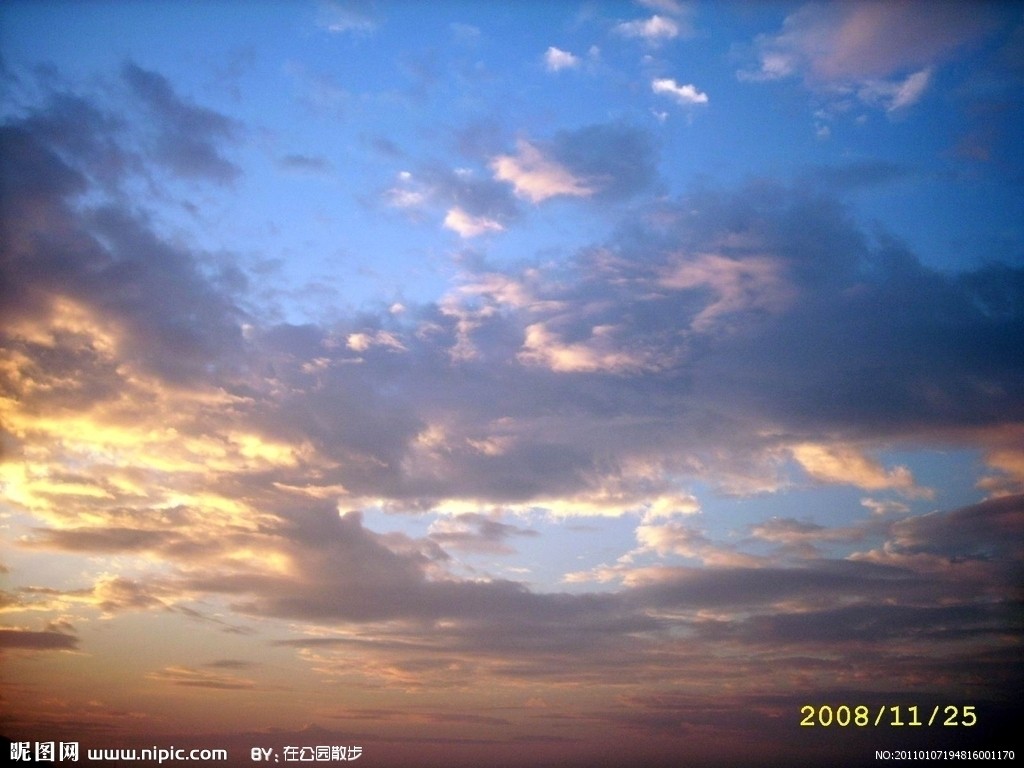 过去，现在，未来
李皓琪 1120131750
希望我的未来，会是在这里……